How to Research
Guidelines for ethical research
What is a good source?
One source could be from Badger Link or websites ending in .edu or .gov
Other sources can be from reputable web pages, magazines, newspapers, etc.
Not Wikipedia or other wiki sources or blogs
Wikis can be changed by the public making them less reputable
Judge the content of web pages before using
Wikipedia
Wikipedia after the Packers beat Dallas
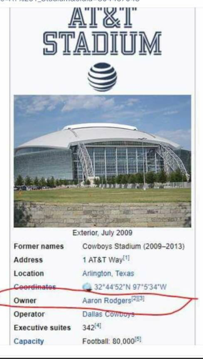 Take notes from your source
You should take notes from your sources
If you put your notes in your own words you won’t plagiarize
Organize your notes so that you know where you gathered your information
Read source-summarize-restate in paper
Plagiarism
Plagiarism is copying words, sentences, or paragraphs from a published source
Besides putting it in your own words, you also must cite the sources of where you got your information
If you plagiarize, you will get a zero
Creating a works cited page
Use citationmachine.net
Choose MLA style
Choose your source
Newspaper article
Magazine article
Online journal
Web document
Fill in all of the information in Citation Machine
Copy and paste it onto your works cited page
Alphabetize and make them a hanging indent
Citation Machine
Copy and paste your URL
Choose search (then “select” and “final step”)
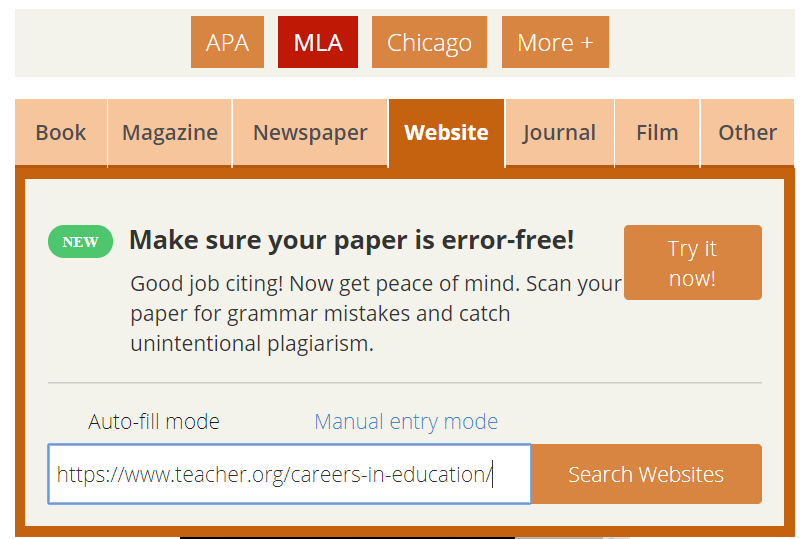 Citation Machine
Double check the information.  
This entry needed to be fixed up.  
Choose “Create Citation.”
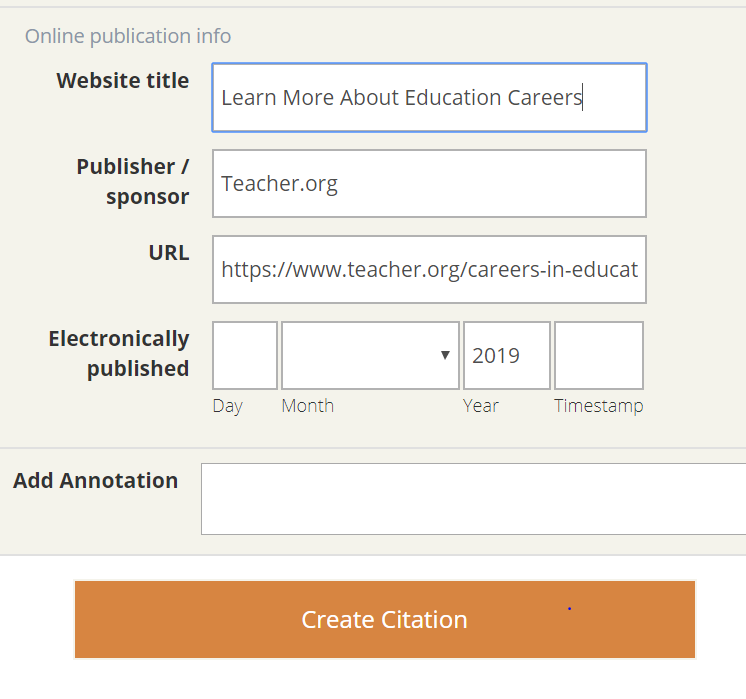 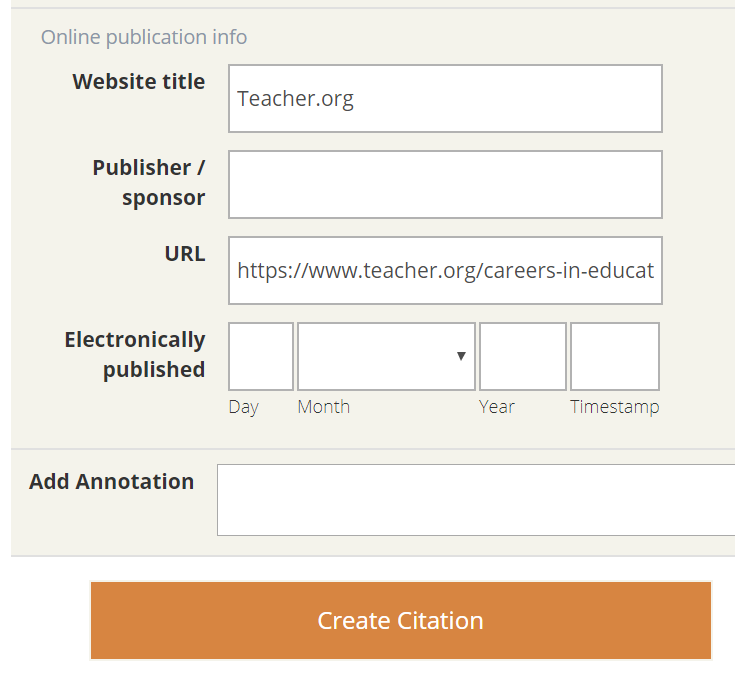 Citation Machine
Copy and paste it onto your works cited 
page by choosing the “copy” link.
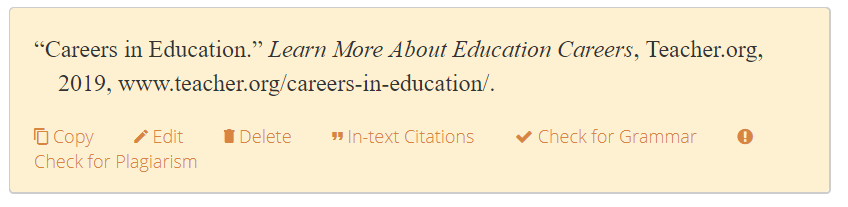 Paste the citation and alphabetize
Paste citation to a Word document.  Alphabetize and make it a hanging indent.  Conference with your teacher.
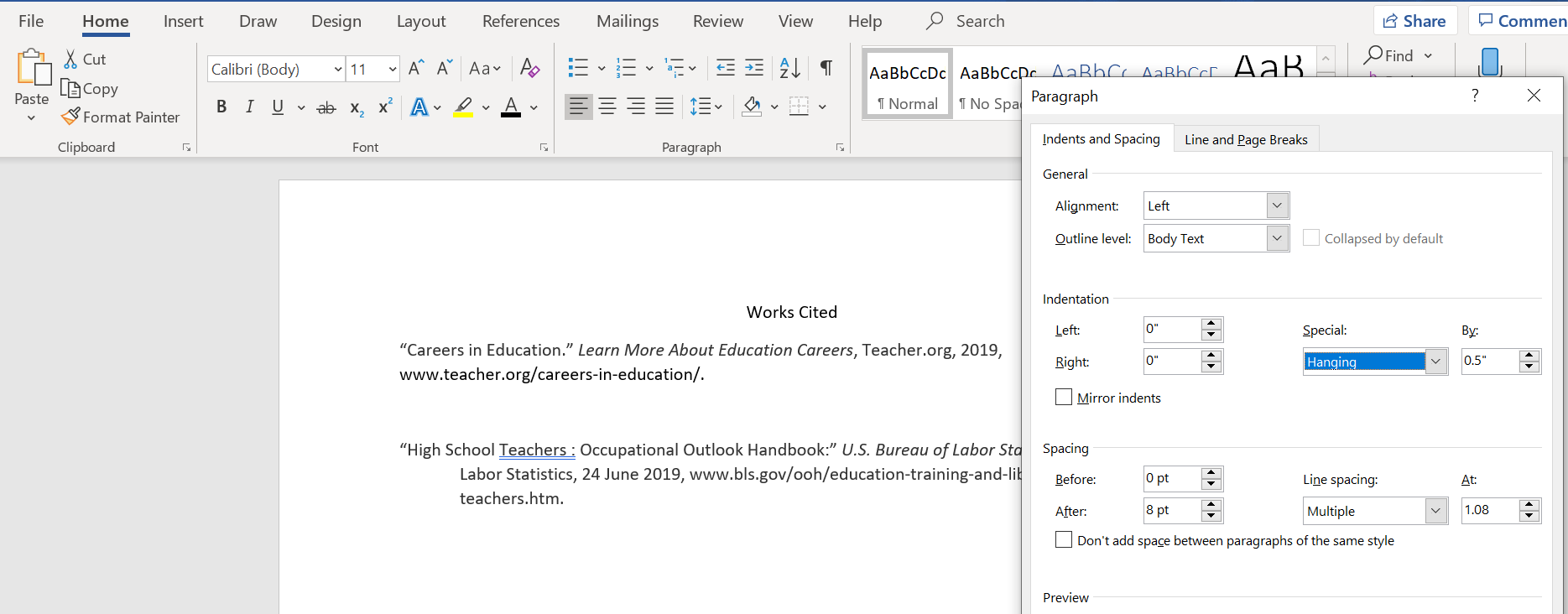